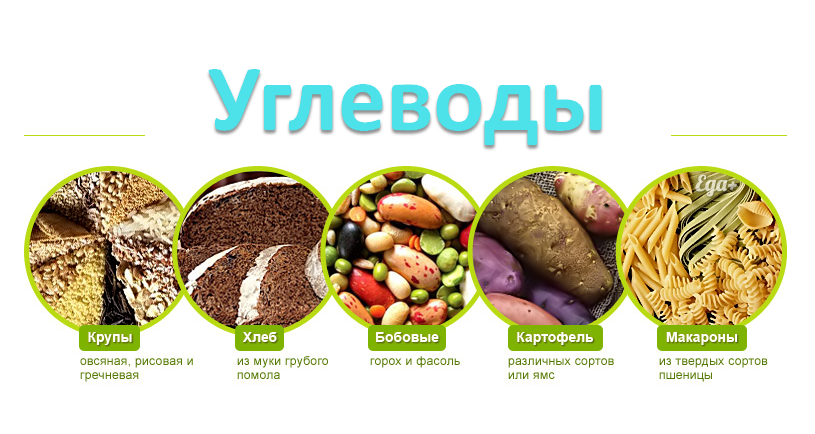 Углеводы
МОНОСАХАРИДЫ,
ОЛИГОСАХАРИДЫ 
(дисахариды)
1
План
1. Понятие об углеводах
2. Биологическая роль
3. Классификация
4. Стереоизомерия. Конформация
5. Примеры формул по Фишеру (С5, С6)
6. Циклические формы МС по Фишеру и Хеуорсу
7. Схемы таутомерных превращений D-глюкозы, D-фруктозы
8. Производные МС: 
аминосахара
сульфопроизводные
ацилированные производные
9. Химические свойства углеводов:
образование спирта 
окисление в мягких и жестких условиях
образование гликозидов
образование сложных эфиров
образование  фосфатов МС
10. Качественные реакции на глюкозу
11. Олигосахариды: определение, представители, характеристика, свойства
2
Углеводы – это полигидроксиальдегиды и полигидроксикетоны и их производные, например:
глюкоза  				                                       фруктоза
 (полигидроксиальдегид)                                                                     (полигидроксикетон)
3
Биологическая роль углеводов
Энергетическая
Пластическая
Депонирующая
Структурная
Рецепторная
Гомеостатическая
Защитная
4
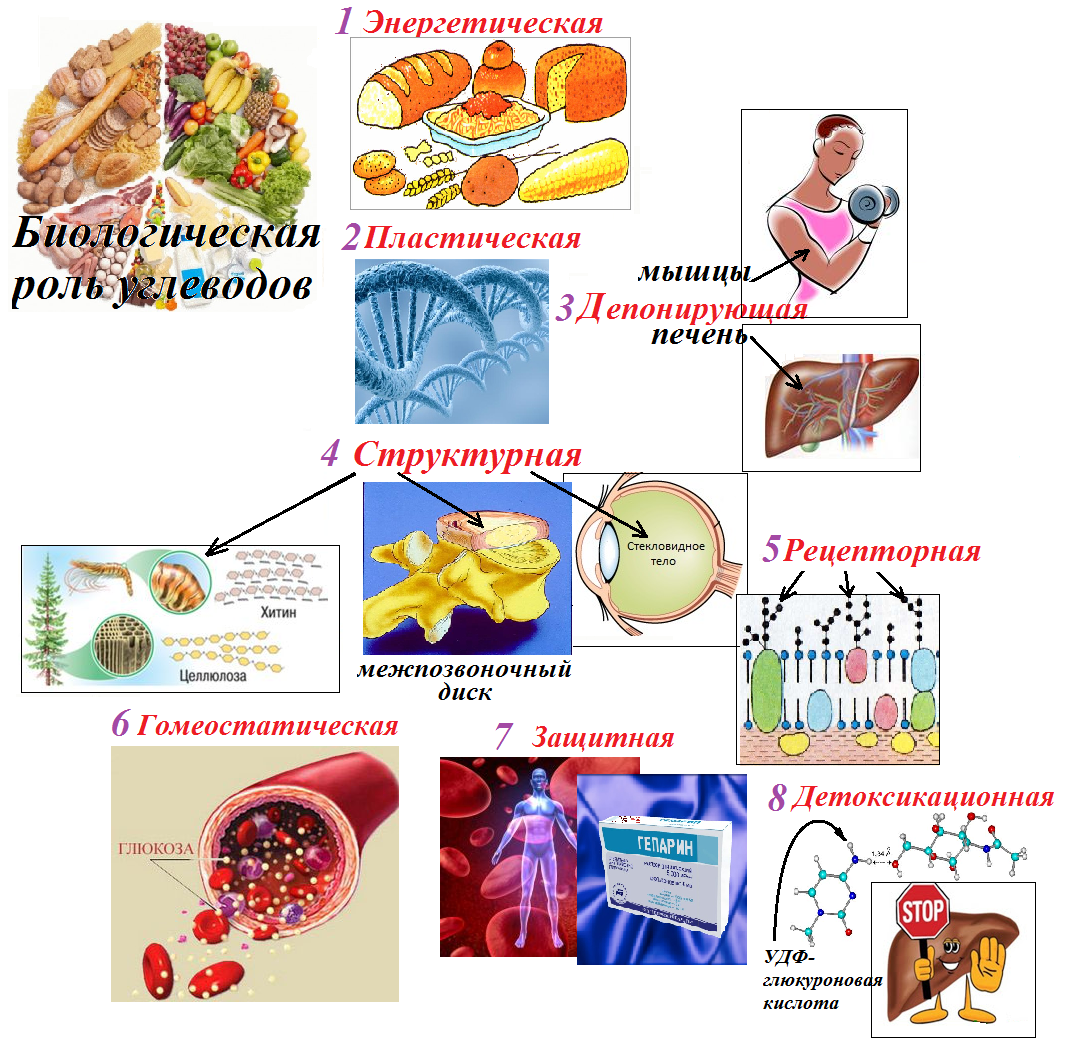 5
КЛАССИФИКАЦИЯ  УГЛЕВОДОВ
Моносахариды
Полисахариды
Альдозы
Кетозы
Олигоса-хариды
Гомополи-сахариды
Гетерополи-сахариды
КРАХМАЛ
Дисахариды
ГИАЛУРОНОВАЯ КИСЛОТА
МАЛЬТОЗА
ГЛИКОГЕН
ГЕПАРИН
САХАРОЗА
Моносахариды
ЦЕЛЛЮЛОЗА
Хондроитинсуль
фаты
ЛАКТОЗА
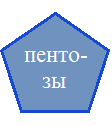 ГЕКСОЗЫ
ЦЕЛЛЮЛОЗА
ИЗОМАЛЬТОЗА
ДЕЗОКСИ-
РИБОЗА
РИБОЗА
ГЛЮКОЗА
ФРУКТОЗА
Классификация углеводов
	
Моносахариды (простые сахара, например, глюкоза)
Олигосахариды (углеводы, содержащие 2-10 остатков моносахаридов, например сахароза).
Полисахариды (углеводы, содержащие более 10 остатков моносахаридов, но обычно – тысячи и миллионы).
7
1. Моносахариды
Моносахариды – простейшие углеводы, не гидролизующиеся на более простые углеводы (греч. mono – один)

1.1. Классификация моносахаридов

a) по числу атомов углерода в молекуле
Триозы, тетрозы, пентозы, гексозы, гептозы, октозы, нонозы, декозы.

б) по функциональной группе
Альдозы – содержат альдегидную группу
Кетозы – содержат кетонную группу.

Используется также совмещённая классификация, например:
альдопентоза –  альдоза и пентоза (напр. рибоза)
кетогексоза – кетоза и гексоза (напр. фруктоза)
8
9
10
11
Изомерия
Структурная изомерия
альдозы изомерны кетозам – глюкоза является изомером фруктозы
12
Стереоизомерия

Принадлежность к D- или L-ряду у моносахаридов определяется не по первому асимметрическому атому, а по последнему
13
Энантиомерия
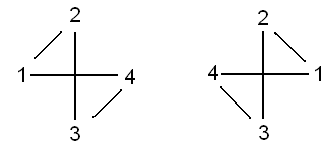 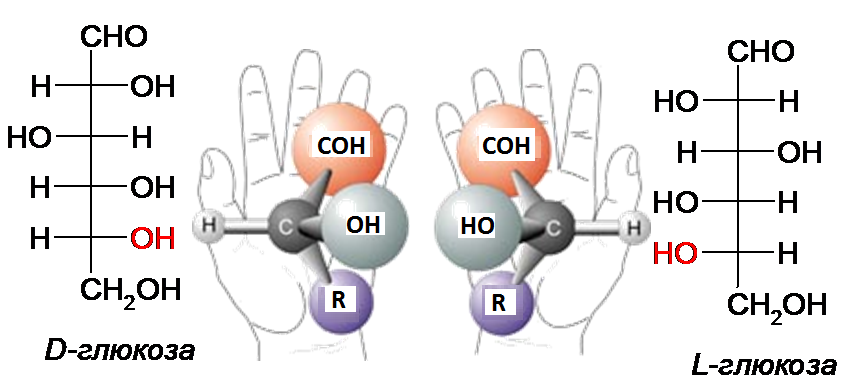 14
Диастереомерия
15
Конформации молекул моносахаридов
16
Кольчато-цепная таутомерия: цикло-оксо таутомерия
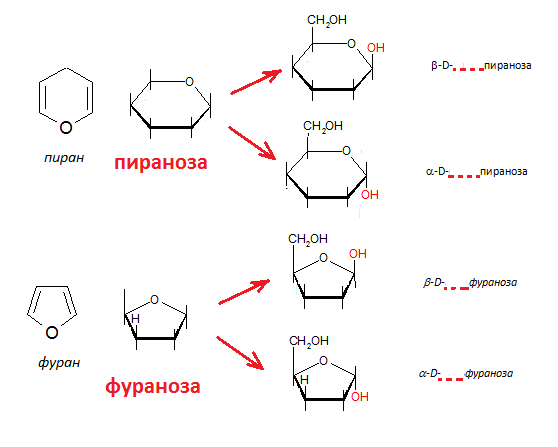 17
Кольчато-цепная таутомерия: цикло-оксо таутомерия
18
Циклические формы моносахаридовОбразование циклических полуацеталей
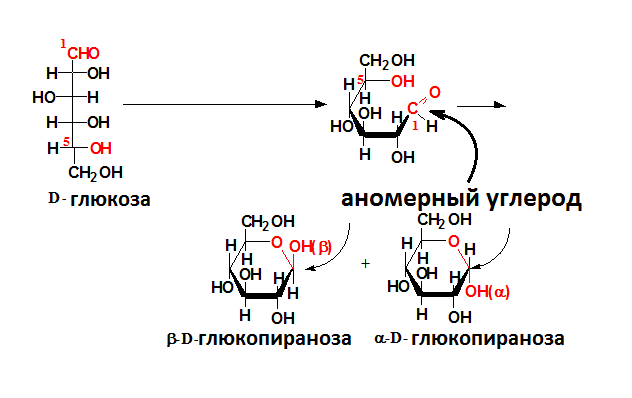 19
Циклические формы моносахаридов
Образование циклических полуацеталей
20
перспективные формулы Хэуорса
21
Аномеры
b-аномер                                  открытая цепь                                         a-аномер
22
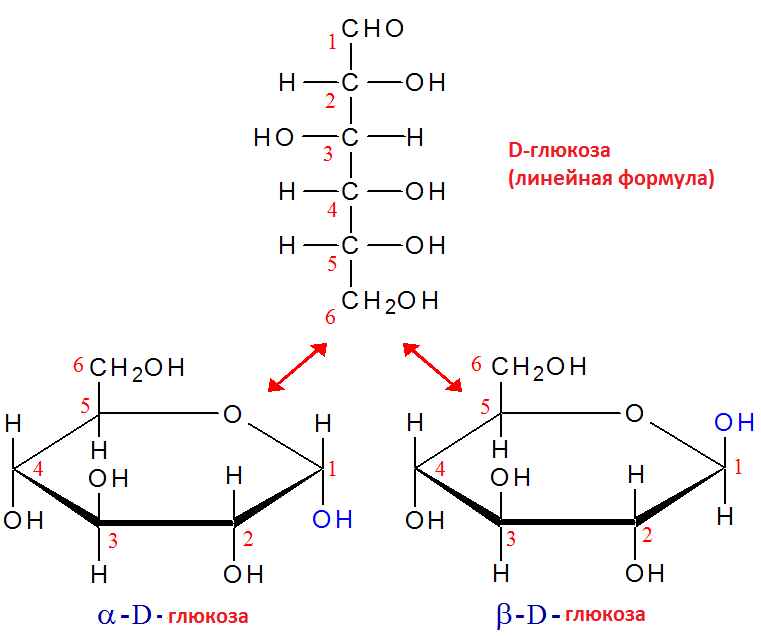 23
b-D-глюкопираноза                                                           a-D-глюкопираноза
рибоза                                 b-D-рибофураноза                 a-D-рибофураноза
24
Производные моносахаридов
Дезоксисахара
рибоза                                        2-дезокси-D-рибоза              b-2-дезокси-D-рибофураноза
25
Аминосахара
D-глюкозамин    	               D-галактозамин     	                                       D-маннозамин
26
Химические свойства
Образование гликозидов
D-глюкопираноза                                              O-метил-b-D-глюко-         O-метил-a-D-глюко-
                                                                                           пиранозид                      пиранозид
27
Классификация гликозидов
28
Свойства гликозидов
29
Образование простых эфиров
b-D-глюкопираноза                                                          O-метил-2,3,4,6-тетраметил-D-
                                                                                                                глюкопиранозид
O-метил-2,3,4,6-тетраметил-                                           2,3,4,6-тетраметил-
       D-глюкопиранозид                                                                     D-глюкопираноза
30
Образование сложных эфиров
D-глюкопираноза 		                                1,2,3,4,6-пентаацетил-D-глюкопираноза
31
D-глюкозо-6-фосфат 				D-глюкозо-1-фосфат
32
Окисление моносахаридов
Гликоновые кислоты образуются при окислении альдегидной группы до карбоксильной:
глюкоза                                                глюконовая кислота
33
Гликаровых (аровые) кислоты образуются при жёстком окислении. При этом окисляется и альдегидная группа и первичная спиртовая
галактоза                                                 галактаровая кислота
34
Гликуроновые (уроновые) кислоты образуются при окислении первичной спиртовой группы, не затрагивая альдегидную группу:
глюкуроновая		                       галактуроновая                 маннуроновая
        кислота                                                             кислота                           кислота
35
Восстановление моносахаридов
36
Ксилоза	→	ксилит (E967)
Манноза	→	маннит
Глюкоза	→	глицит(сорбит) E420
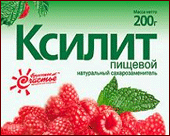 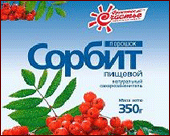 http://www.sorbit.ru/
37
Качественные реакции на глюкозу
38
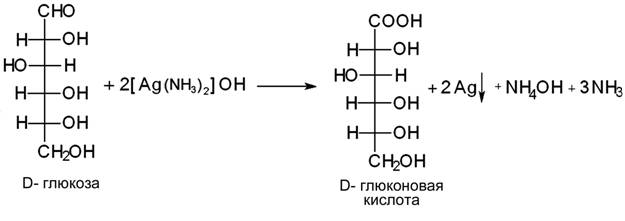 39
Получение моносахаридов
Природные источники
6 CO2 + 6 H2O → C6H12O6 + 6 O2
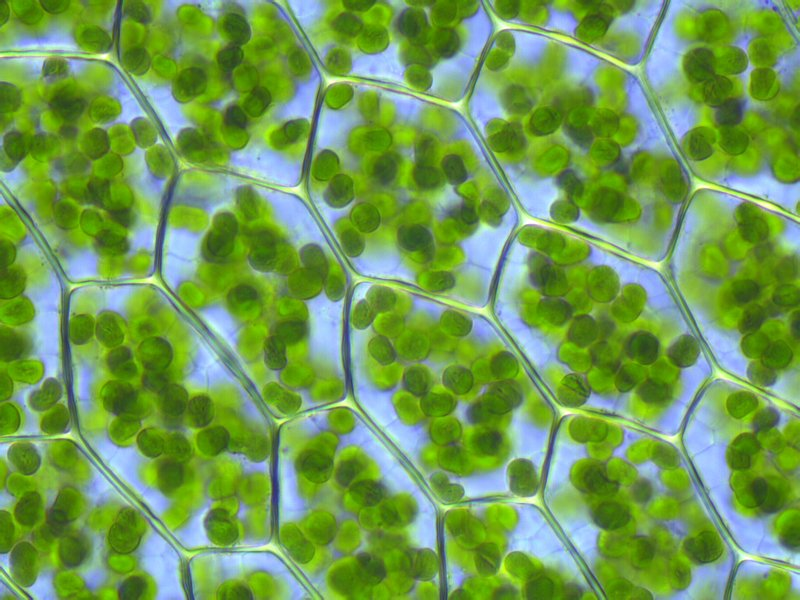 http://ru.wikipedia.org/wiki/%D0%A4%D0%B0%D0%B9%D0%BB:Plagiomnium_affine_laminazellen.jpeg
40
Гидролиз дисахаридов, олигосахаридов и полисахаридов
Сахароза + H2O  → глюкоза  +  фруктоза

Мальтоза + H2O  →  глюкоза  +  глюкоза

Лактоза + H2O  → глюкоза  +  галактоза
41
Спасибо за Ваше внимание!
42